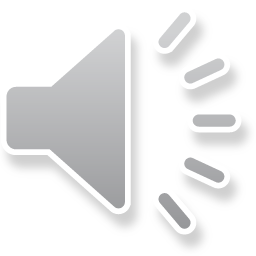 插画风教育培训课件
Lorem ipsum dolor sit amet, consectetuer adipiscing elit.Aenean commodo ligula eget dolor. Aenean massa. Cum sociis natoque penatibus et magnis dis parturient ridiculus mus. Donec qu felis, ultricies nec.
日期：202X/12/30
[Speaker Notes: 本PPT模板部分元素使用了幻灯片母版制作。如果需要修改，点击-视图-幻灯片母版-修改；完成后关闭编辑母版即可。]
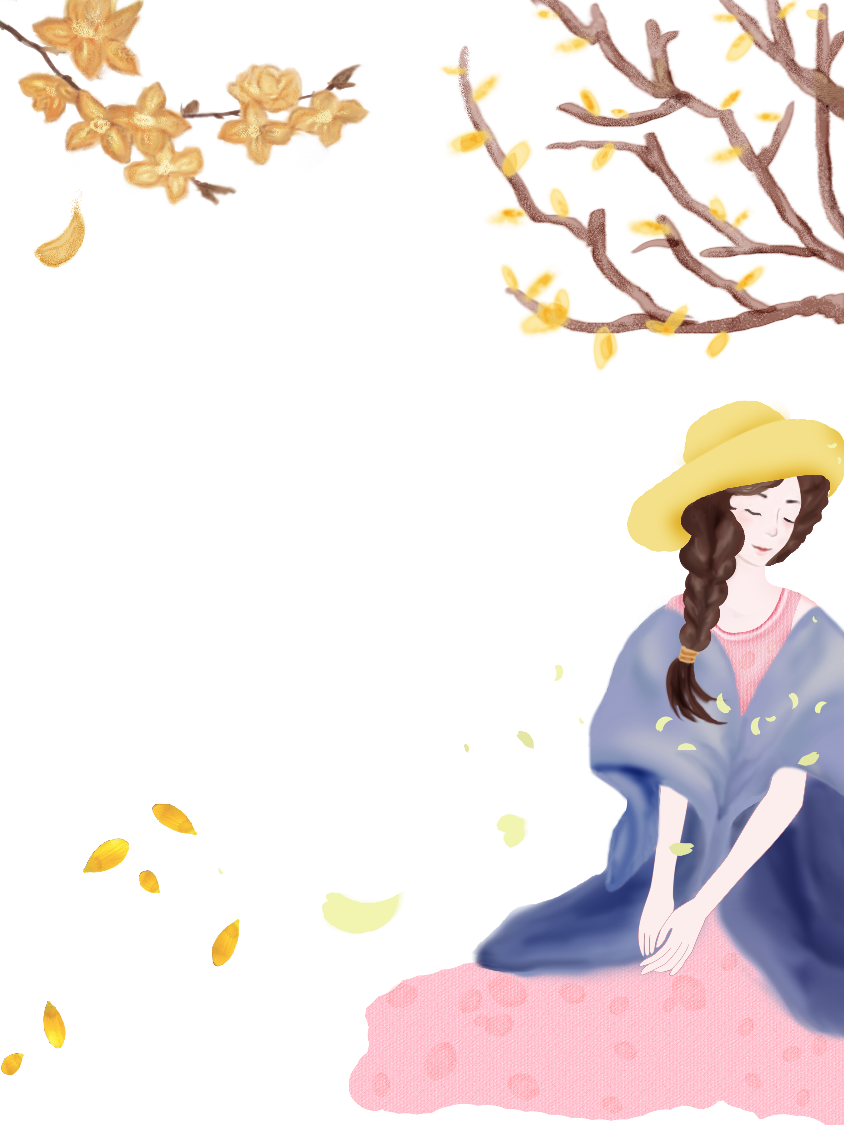 文章背景知识
认字识词朗诵
课文赏析
拓展训练/分组练习
此部分内容作为文字排版占位显示 （建议使用主题字体）
此部分内容作为文字排版占位显示 （建议使用主题字体）
此部分内容作为文字排版占位显示 （建议使用主题字体）
此部分内容作为文字排版占位显示 （建议使用主题字体）
01
目 录
02
CATALOG
03
04
01
文章背景知识
添加相关标题文字
添加相关标题文字
添加相关标题文字
添加相关标题文字
输入标题文本
输入标题文本
请替换文字内容复制你的内容到此
请替换文字内容复制你的内容到此
输入标题文本
输入标题文本
请替换文字内容复制你的内容到此
请替换文字内容复制你的内容到此
输入标题文本
请替换文字内容复制你的内容到此 如需更改请在（设置形状格式）菜单下（文本选项）中调整
标题
2018-2019
标题
输入标题文本
2018-2019
请替换文字内容复制你的内容到此 如需更改请在（设置形状格式）菜单下（文本选项）中调整
输入标题文本
请替换文字内容复制你的内容到此 如需更改请在（设置形状格式）菜单下（文本选项）中调整
标题
2018-2019
标题
2018-2019
输入标题文本
请替换文字内容复制你的内容到此 如需更改请在（设置形状格式）菜单下（文本选项）中调整
关键词
关键词
关键词
关键词
输入标题文本
输入标题文本
输入标题文本
输入标题文本
请替换文字内容复制你的内容到此
请替换文字内容复制你的内容到此
请替换文字内容复制你的内容到此
请替换文字内容复制你的内容到此
01输入标题文本
输入标题文本 02
请替换文字内容复制你的内容到此如需更改请在（设置形状格式）菜单下（文本选项）中调整
请替换文字内容复制你的内容到此如需更改请在（设置形状格式）菜单下（文本选项）中调整
1
输入标题文本
4
2
请替换文字内容复制你的内容到此
04 输入标题文本
输入标题文本 03
3
请替换文字内容复制你的内容到此如需更改请在（设置形状格式）菜单下（文本选项）中调整
请替换文字内容复制你的内容到此如需更改请在（设置形状格式）菜单下（文本选项）中调整
01
02
输入标题文本
输入标题文本
请替换文字内容复制你的内容到此
请替换文字内容复制你的内容到此
03
04
输入标题文本
输入标题文本
请替换文字内容复制你的内容到此
请替换文字内容复制你的内容到此
02
认字识词朗诵
添加相关标题文字
添加相关标题文字
添加相关标题文字
添加相关标题文字
输入标题文本
输入标题文本
输入标题文本
输入标题文本
请替换文字内容复制你的内容到此
请替换文字内容复制你的内容到此
请替换文字内容复制你的内容到此
请替换文字内容复制你的内容到此
输入标题文本
输入标题文本
输入标题文本
输入标题文本
输入标题文本
请替换文字内容复制你的内容到此
请替换文字内容复制你的内容到此
请替换文字内容复制你的内容到此
请替换文字内容复制你的内容到此
请替换文字内容复制你的内容到此
1
输入标题文本
输入标题文本
输入标题文本
输入标题文本
请替换文字内容复制你的内容到此
请替换文字内容复制你的内容到此
请替换文字内容复制你的内容到此
请替换文字内容复制你的内容到此
2
3
4
输入标题文本
输入标题文本
请替换文字内容复制你的内容到此
请替换文字内容复制你的内容到此
输入标题文本
输入标题文本
请替换文字内容复制你的内容到此
请替换文字内容复制你的内容到此
03
课文赏析
添加相关标题文字
添加相关标题文字
添加相关标题文字
添加相关标题文字
输入标题文本
输入标题文本
请替换文字内容复制你的内容到此
请替换文字内容复制你的内容到此
输入标题文本
输入标题文本
请替换文字内容复制你的内容到此
请替换文字内容复制你的内容到此
输入标题文本
请替换文字内容复制你的内容到此。
20%
输入标题文本
请替换文字内容复制你的内容到此。
72%
输入标题文本
15%
请替换文字内容复制你的内容到此。
72%
输入标题文本
请替换文字内容复制你的内容到此。
01
输入标题文本
请替换文字内容复制你的内容到此
输入标题文本
02
请替换文字内容复制你的内容到此
输入标题文本
请替换文字内容复制你的内容到此
03
输入标题文本
请替换文字内容复制你的内容到此
04
输入标题文本
输入标题文本
输入标题文本
输入标题文本
请替换文字内容复制你的内容到此
请替换文字内容复制你的内容到此
请替换文字内容复制你的内容到此
请替换文字内容复制你的内容到此
04
拓展训练
添加相关标题文字
添加相关标题文字
添加相关标题文字
添加相关标题文字
输入标题文本
输入标题文本
请替换文字内容复制你的内容到此
请替换文字内容复制你的内容到此
输入标题文本
输入标题文本
请替换文字内容复制你的内容到此
请替换文字内容复制你的内容到此
输入标题文本
输入标题文本
输入标题文本
输入标题文本
01
02
03
04
请替换文字内容复制你的内容到此
请替换文字内容复制你的内容到此
请替换文字内容复制你的内容到此
请替换文字内容复制你的内容到此
输入标题文本
请替换文字内容复制你的内容到此
输入标题文本
请替换文字内容复制你的内容到此
输入标题文本
输入标题文本
请替换文字内容复制你的内容到此
请替换文字内容复制你的内容到此
输入标题文本
输入标题文本
输入标题文本
输入标题文本
输入标题文本
输入标题文本
输入标题文本
输入标题文本
请替换文字内容复制你的内容到此
请替换文字内容复制你的内容到此
请替换文字内容复制你的内容到此
请替换文字内容复制你的内容到此
感谢您的观看！
Lorem ipsum dolor sit amet, consectetuer adipiscing elit.Aenean commodo ligula eget dolor. Aenean massa. Cum sociis natoque penatibus et magnis dis parturient ridiculus mus. Donec qu felis, ultricies nec.
日期：202X/12/30
[Speaker Notes: 本PPT模板部分元素使用了幻灯片母版制作。如果需要修改，点击-视图-幻灯片母版-修改；完成后关闭编辑母版即可。]
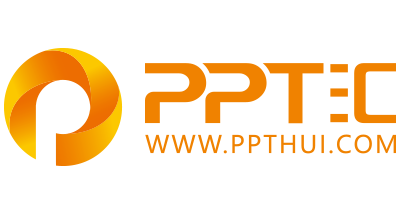 上万精品PPT模板全部免费下载
PPT汇    www.ppthui.com
PPT模板下载：www.ppthui.com/muban/            行业PPT模板：www.ppthui.com/hangye/
工作PPT模板：www.ppthui.com/gongzuo/         节日PPT模板：www.ppthui.com/jieri/
PPT背景图片： www.ppthui.com/beijing/            PPT课件模板：www.ppthui.com/kejian/
[Speaker Notes: 模板来自于 https://www.ppthui.com    【PPT汇】]
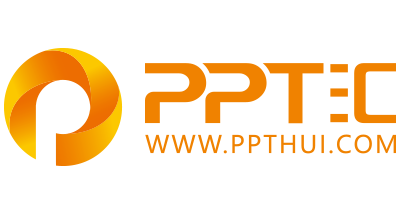 10000+套精品PPT模板全部免费下载
www.ppthui.com
PPT汇

PPT模板下载：www.ppthui.com/muban/            行业PPT模板：www.ppthui.com/hangye/
工作PPT模板：www.ppthui.com/gongzuo/         节日PPT模板：www.ppthui.com/jieri/
党政军事PPT：www.ppthui.com/dangzheng/     教育说课课件：www.ppthui.com/jiaoyu/
PPT模板：简洁模板丨商务模板丨自然风景丨时尚模板丨古典模板丨浪漫爱情丨卡通动漫丨艺术设计丨主题班会丨背景图片

行业PPT：党政军事丨科技模板丨工业机械丨医学医疗丨旅游旅行丨金融理财丨餐饮美食丨教育培训丨教学说课丨营销销售

工作PPT：工作汇报丨毕业答辩丨工作培训丨述职报告丨分析报告丨个人简历丨公司简介丨商业金融丨工作总结丨团队管理

More+
[Speaker Notes: 模板来自于 https://www.ppthui.com    【PPT汇】]